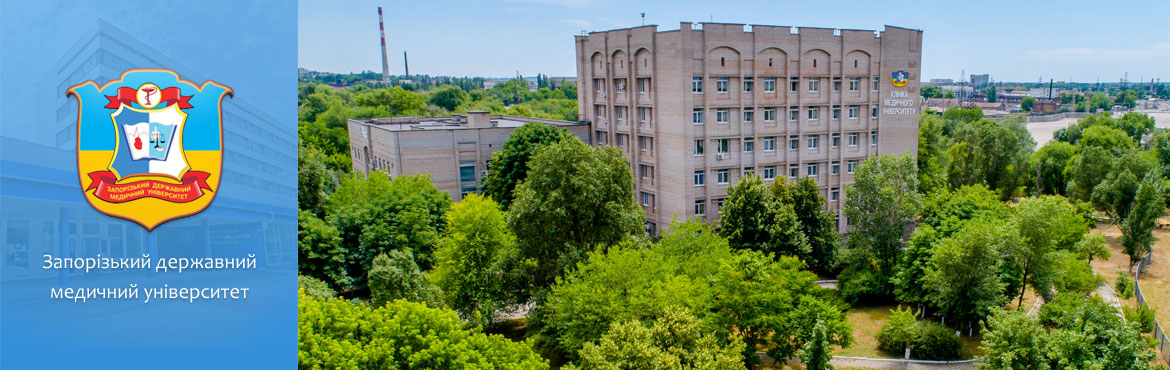 Запорізький державний медичний університет
Нові надходження до бібліотеки у 2019 році
Хірургія
Анестезіологія
Онкологія
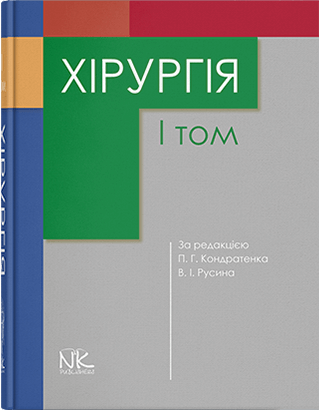 Хірургія : підруч. для студентів вищ. мед. навч.
закл. : у 2-х т. Т. 1 / С. О. Бойко [та ін.] ; за ред. проф.: П. Г. Кондратенка, B. I. Русина ; рец.: В. А. Сипливий, Б. О. Матвійчук, О. Е. Каніковський. - Вінниця : Нова книга, 2019. - 704 с.
У підручнику представлено дані про найпоширеніші хірургічні захворювання. Однак першочергову увагу приділено діагностиці та диференціальній діагностиці гострої хірургічної патології. Особливістю даного підручника є його побудова за синдромним принципом, що значно більшою мірою відповідає реальній діяльності практичного лікаря. У книзі викладено показання до застосування сучасних методів лабораторної та інструментальної діагностики, а також сучасні тактичні підходи до лікування різних хірургічних захворювань.
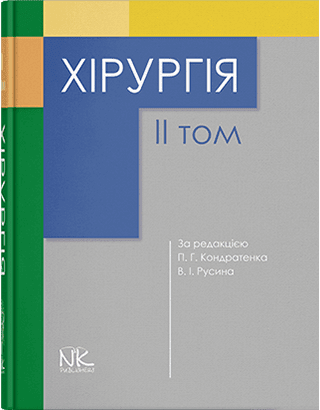 Хірургія : підруч. для студентів вищ. мед. навч.
закл. : у 2-х т. Т. 2 / С. О. Бойко [та ін.] ; за ред. проф.: П. Г. Кондратенка, B. I. Русина ; рец.: В. А. Сипливий, Б. О. Матвійчук, О. Е. Каніковський. - Вінниця : Нова книга, 2019. - 704 с.
У підручнику представлено дані про найпоширеніші хірургічні захворювання. Однак першочергову увагу приділено діагностиці та диференційній діагностиці гострої хірургіч- ної патології. Особливістю даного підручника є його побудова за синдромним принципом, що значно більшою мірою відповідає реальній діяльності практичного лікаря. У книзі викладено показання до застосування сучасних методів лабораторної та інструментальної діагностики, а також сучасні тактичні підходи до лікування різних хірургічних захворювань. Висвітлено питання вибору способу та обсягу хірургічного втручання, а також деякі аспекти техніки найчастіше виконуваних операцій. Особливу увагу приділено принципам інтенсив- ної терапії у невідкладній хірургії. Кращому сприйняттю тексту допомагають численні ілю- страції, а також різні схеми та алгоритми.
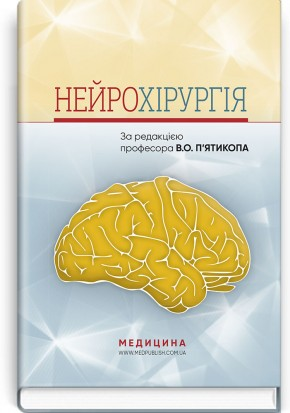 Нейрохірургія : навч. посіб. для студентів вищ. мед. закл. вищ. освіти, лікарів-інтернів, курсантів ін-тів післядиплом. освіти практ. лікарів / В. О. П'ятикоп [та ін.] ; за ред. В. О. П'ятикопа ; рец.: М. Є. Поліщук, О. О. Потапов. - Київ : ВСВ Медицина, 2019. - 152 с.
Навчальний посібник складено відповідно до навчальної програми з діагностики і лікування пацієнтів із неврологічними захворюваннями головного й спинного мозку, хребта та його сртруктур, периферійних нервів. У виданні використано сучасні європейські й американські протоколи ведення таких хворих. До кожного розділу подано список рекомендованої літератури.
Для студентів медичних закладів вищої освіти, лікарів-інтернів, курсантів інститутів післядипломної освіти, резидентів, лікарів-практиків.
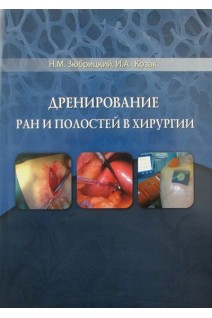 Зюбрицкий, Н. М. Дренирование ран и полостей в хирургии / Н.М. Зюбрицкий, И. А. Козак ; рец.: М. Е. Нечитайло, И. Ю. Полянский. - Киев : Книга плюс, 2015. - 371 с.
У загальній частині посібника висвітлено теоретичні механізми основних способів дренування в хірургії. Дана характеристика сучасних дренажних систем, окремо розглянуто роль нізковакуумного, сорбційного, осмотичного дренування. Описано ускладнення і правила дренування. У спеціальній частині представлені найбільш оптимальні варіанти використання сучасних способів дренування, гострих і хронічних ран, гнійно-некротичних уражень м'яких тканин, а також плевральної, черевної порожнин та заочеревинного простору при різних патологічних станах.
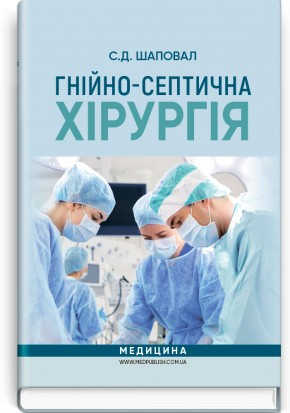 Шаповал, С. Д. Гнійно-септична хірургія : навч. посіб. для лікарів-інтернів, слухачів, студентів старших курсів мед. ун-тів та акад., лікарів-практиків і науковців хірург. профілю та терапевт. профілю / С. Д. Шаповал; рец. О. Ю. Усенко. - Київ : ВСВ Медицина, 2019. -
192 с.
У навчальному посібнику розглянуто питання хірургічної інфекції, а саме — гнійно-септичної хірургії. Погіршення епідеміологічної ситуації, нераціональне використання антибіотиків, селекція особливо вірулентних госпітальних штамів, формування стійкості мікроорганізмів до лікарських засобів, зростаючий ризик ускладнень інвазивних діагностичних і лікувальних процедур, великі економічні втрати від гнійно-септичних ускладнень та погіршення соціально-економічних умов в Україні роблять проблему гнійної інфекції все більш економічно та соціально значущою.
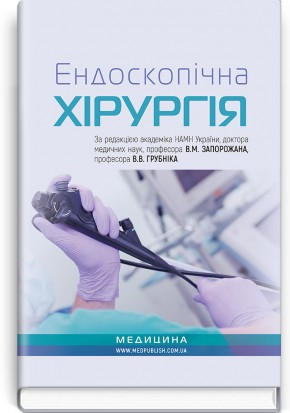 Ендоскопічна хірургія : навч. посіб. для студентів старших курсів мед. закл. вищ. освіти, лікарів-інтернів, резидентів, слухачів закл.
післядиплом. освіти, які готують фахівців у галузі "Охорона здоров'я" зі спец. "Хірургічні хвороби" / В. М. Запорожан [та ін.] ; за ред.: проф. В. М.
Запорожана, проф. В. В. Грубніка ; рец.: В. I. Мамчич, П. Д. Фомiн, Я. С. Березницький. - Київ : ВСВ "Медицина", 2019. - 592 с.
У навчальному посібнику описано техніку більшості лапароскопічних, торакоскопічних, гінекологічних та ендоскопічних операцій. Зручна та відносно проста система викладення матеріалу (показання, протипоказання, передопераційне обстеження, набір необхідних інструментів, детальна техніка операцій, ускладнення та їх лікування), а також велика кількість ілюстрацій дають змогу використовувати посібник у повсякденній практиці. Докладно висвітлено ендоскопічний інструментарій і базову техніку лапароскопічних втручань. Наведено опис таких складних ендоскопічних операцій, як лапароскопічна резекція печінки, операції з приводу раку прямої кишки, резекція шлунка, адреналектомія, спленектомія, гістеректомія. Розглянуто оперативну ендоскопію травного тракту з описом загальних питань і добре ілюстрованою технікою втручання. Окремі розділи присвячено діагностичній та оперативній гістероскопії і лапароскопічній гінекології.
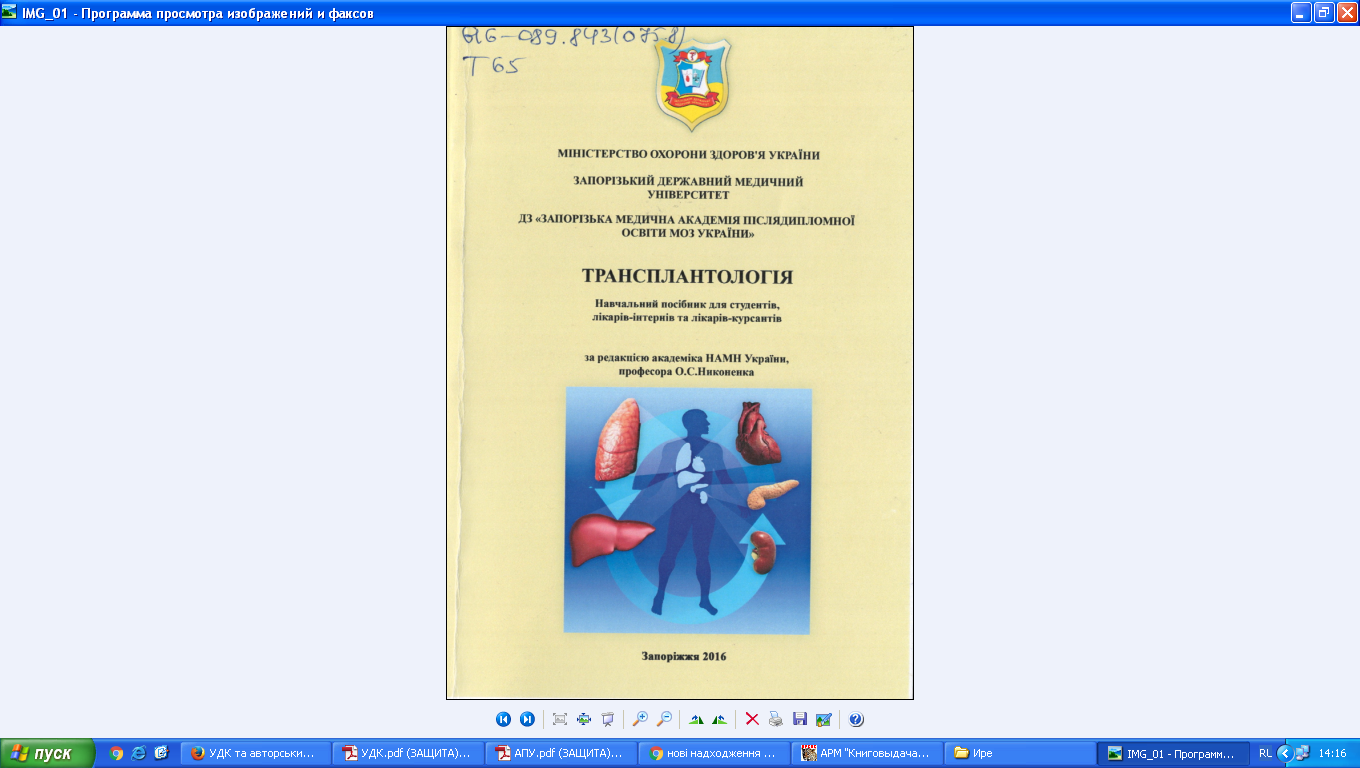 Трансплантологія : навч. посіб. для студентів,
лікарів-інтернів та лікарів-курсантів / О. С. Никоненко
[та ін.] ; за ред. О. С. Никоненка ; рец.: О. Б. Кутовий,
О. Ю. Усенко ; МО3 України, Запоріз. держ. мед. ун-т,
ДЗ "Запоріз. мед. акад. післядиплом. освіти". -
Запоріжжя : ЗДМУ, 2016. - 88 с.
У навчальному посібнику висвітлено сучасні дані про трансплантологію, одну з найбільш актуальних проблем хірургії та медицини в цілому. Наведені класифікація, основи трансплантаційної імунобіології, профілактика і лікування відторгнення, методика проведення імуносупресивної терапії. Висвітлено питання показань і протипоказань, техніка операції при трансплантації серця,  легенів, печінки, підшлункової залози, кишечника, нирок. Подальший розвиток трансплантології пов'язано з удосконаленням законодавства та зростанням розуміння широких верств населення про необхідність трансплантації органів. Посібник призначений для студентів, лікарів-інтернів, лікарів-курсантів.
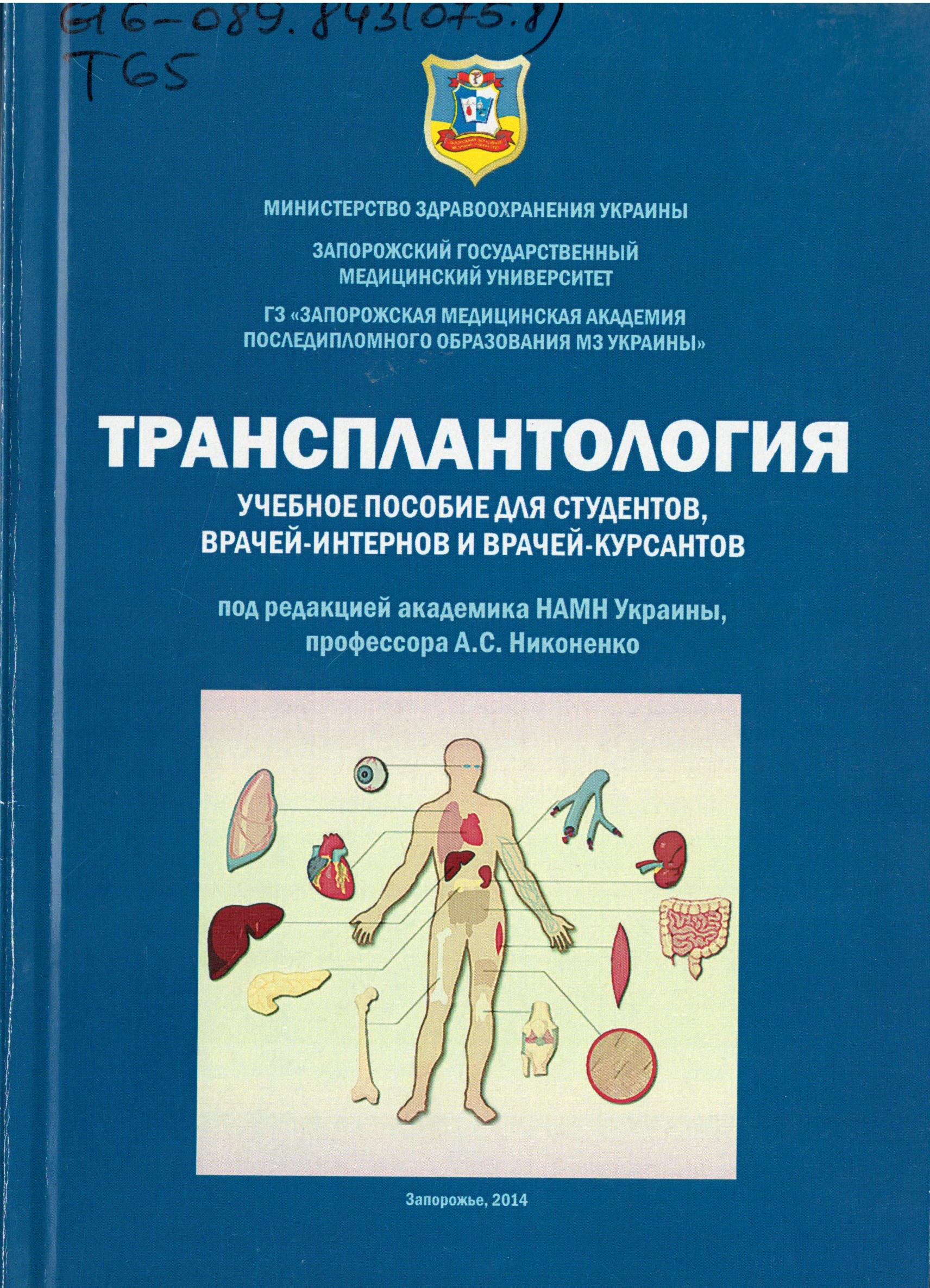 Трансплантология : учеб.пособие для студентов, врачей-интернов и врачей-курсантов / МОЗ Украины, Запорож. гос. мед. ун-т, ГЗ "Запорож. мед. акад. последиплом. образования МЗ Украины" ; сост. И. В. Русанов [и др.] ; под ред. А. С. Никоненко ; рец.: И. Ф. Сырбу, В. Н. Клименко. - Запорожье : ЗГМУ, 2014. - 83 с.
В учебном пособии отражены современные данные о трансплантологии, одной из наиболее актуальных проблем хирургии и медицины в целом. Приведены классификация, основы трансплантационной иммунобиологии, профилактика и лечение отторжения, методика проведения иммуносупрессивной терапии. Освещены вопросы показаний и противопоказаний, техника операции при трансплантации сердца, легких, печени, поджелудочной железы, кишечника, почек. Дальнейшее развитие трансплантологии связано с совершенствованием законодательства и ростом понимания широких слоев населения о необходимости трансплантации органов. Пособие предназначено для студентов, врачей-интернов, врачей-курсантов.
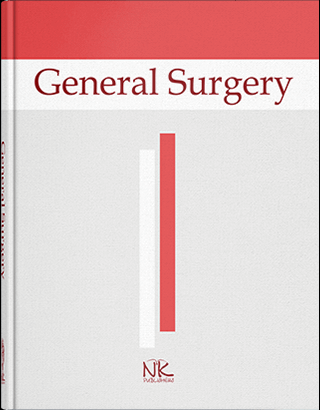 General surgery [Текст] : textbook for students of higher educational institutions / V. P. Andriushchenko [et al.] ; ed. by.: Ya. S. Bereznytskyi, M. P. Zakharash, V. G. Mishalov, V. O. Shidlovskyi. - Vinnytsia : Nova knyha, 2019. - 328 p.
The contents of the textbook correspond with curriculum for the general practitioner training in connection to the general surgery main topics, that is approved by the Ministry of Health of Ukraine. The textbook contains the main terminological, diagnostic and medical principles of providing medical care to patients with main, socialy significant surgical diseases, along with the questions of surgical care organization, examination and supervision of surgical patients. Well-structured information in the textbook with clearly highlighted main sections of the topic is given according to the professionally-oriented tasks approved by industry standards. This textbook is intended for the 3rd year students of higher medical universities, III–IV levels of accreditation.
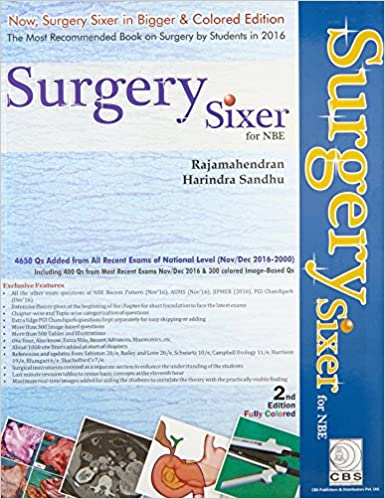 Rajamahendran. Surgery Sixer For Nbe / Rajamahendran, H.Sandhu. - 2nd ed. - India : CBS Publishers & Distributors, 2017. - 1027 p.
Surgery sixer for NBE 2ed (pb 2017), Latest available information and guidelines are incorporated. Easy to understand and thorough content., rajamahendran, CBS (PGMEE), paperback.
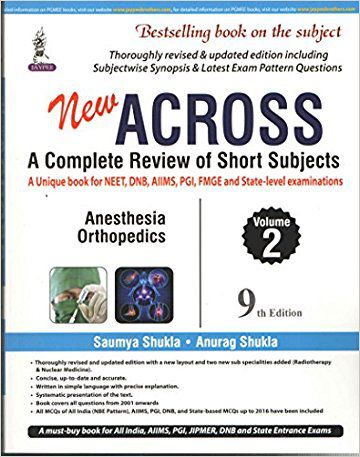 New across a complete review of short subjects : a
unique book for NEET, DNB, AIIMS, PGI, FMGE and
State-level examinations. Vol. 2. Anesthesia. Orthopedics /
S. Shukla [et al.]. - 9th ed. - New Deli : The Health
Sciences Publisher, 2017. - 448 p.
The first and the most sought after subjectwise book for PGMEE and the bestselling MCQs book on short subjects. The book which has given a new approach and horizon to PGMEE preparation. Thoroughly revised and updated edition with new layout. A completely revised, researched, concise and condensed (PGMEE-oriented) presentation of important topics and basic concepts with numerous self made tables, figures, flow charts and mnemonics throughout the book, to save student’s ample time for preparation.
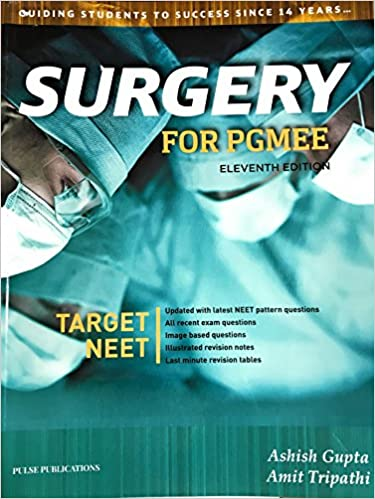 Gupta, Ashish. Surgery for PGMEE / A. Gupta, A. Tripathi. - 11th ed. - Gorakhpur : Pulse Publications, 2017. - 988 p.
Surgery for PGMEE is a comprehensive book for undergraduate students of Medicine preparing for various postgraduate medical entrance examinations. The book comprises of chapters which covers the entire exam syllabus in detail. In addition, the book consists of several detailed diagrams and illustrations to understand the concepts of surgery better. This book is essential for medical students aspiring to pursue their postgraduate course from leading medical colleges of India.
Pediatric surgery : textbook for foreign students of higer medical education establishments / V. A. Dihtiar [et al.] ; ed. by.: V. A. Dihtiar, V. I. Sushko, D. Yu. Kryvchenia ; reviewers.: V. B. Davydenko, A. Ye. Soloviov, B. M. Bodnar. - Kyiv : AUS Medicine Publishing, 2019. - 368 p.
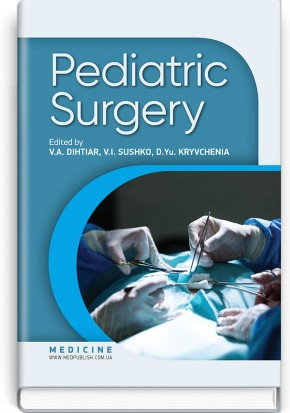 Textbook on the modern level described clinical picture of nosological units, which were included to the curriculum on the speciality «Pediatric Surgery». Methods of diagnosis and treatment were proposed. It was shown basic malformations and diseases in children, described their causes, clinical course, differential diagnosis, methods of examination and treatment. Textbook was focused on the issues of pyo-inflammatory diseases, traumatic injuries of the abdominal cavity and retroperitoneal space, benign and malignant tumors in children.
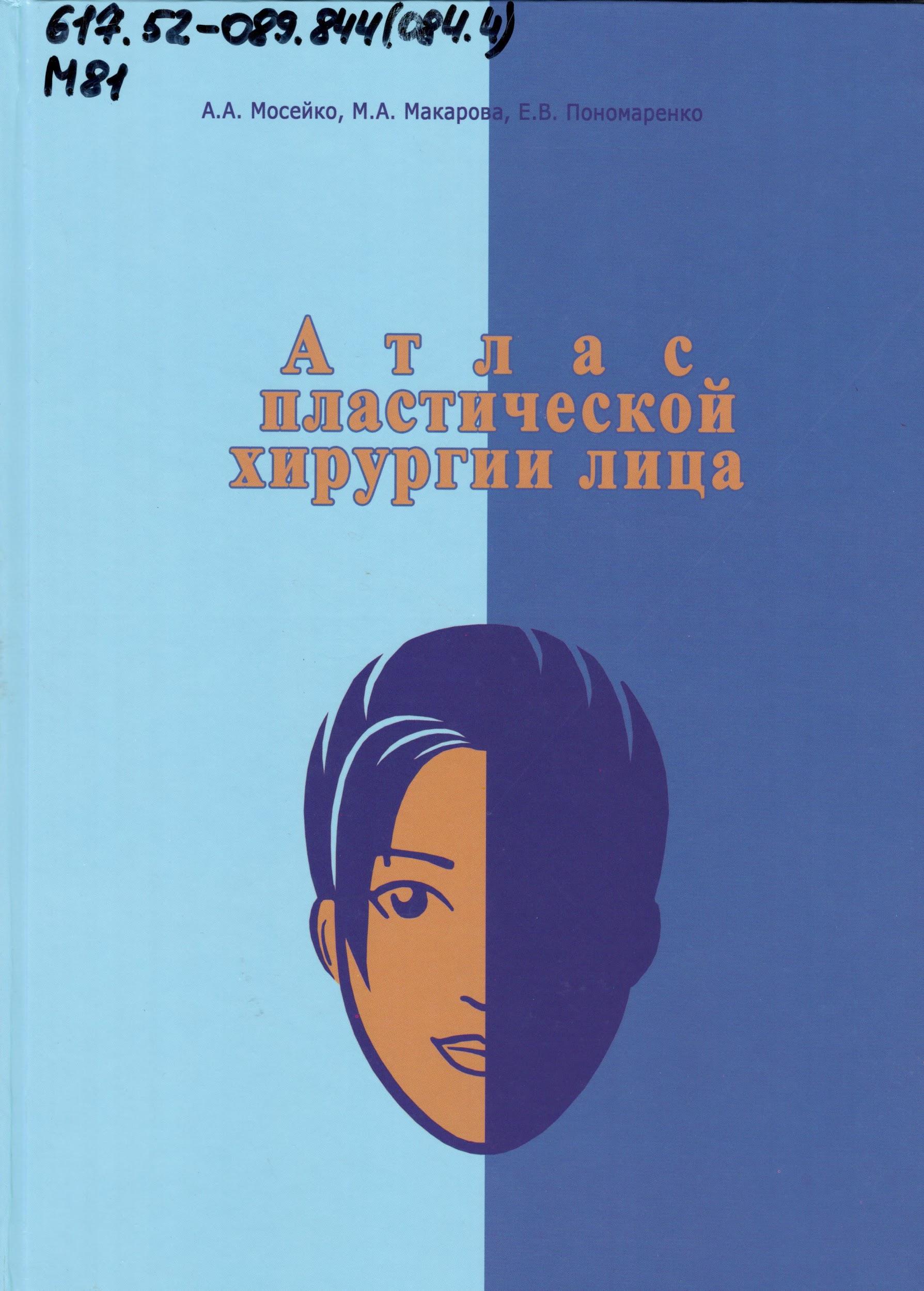 Мосейко, А. А. Атлас пластической хирургии лица / А. А. Мосейко, М. А. Макарова, Е. В. Пономаренко ; рец.: В. А. Маланчук, В. И. Куцевляк, B. Г. Ярешко. - Запорожье : Просвита, 2017. - 184 с.
Атлас предлагается врачам хирургам-стоматологам, челюстно-лицевым хирургам, пластическим хирургам, врачам-интнрнам и студентам медицинских вузов ІІІ-ІV уровней аккредитации
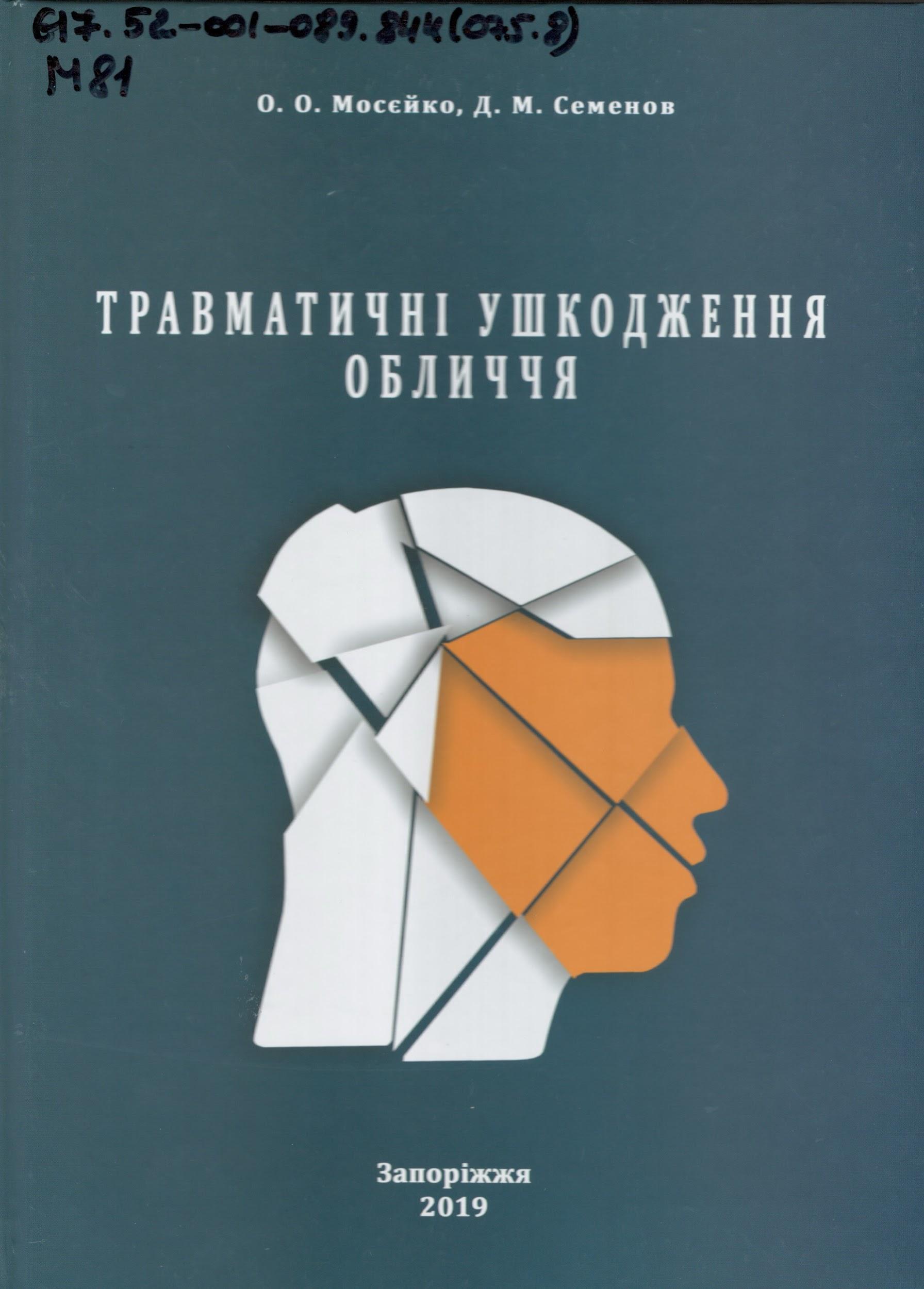 Мосєйко, О. О. Травматичні ушкодження обличчя : навч. посіб. / О. О. Мосєйко, Д. М. Семенов ; рец.: B. I. Куцевляк, О. О. Тимофєєв, І. В. Бердюк ; МОН України. - 2-ге допов., вид. - Запоріжжя : Просвіта, 2019. - 184 с.
Навчальний посібник пропонується хірургам-стоматологам, стоматологам, лікарям-інтернам і студентам стоматологічних факультетів ІІІ-ІV рівнів акридитації
Анестезіологія
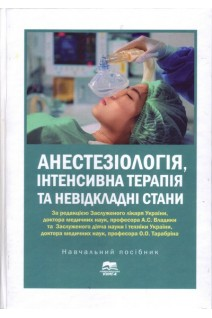 Анестезіологія, інтенсивна терапія та невідкладні стани : навч. посіб. для лікарів-інтернів і лікарів-слухачів закл. (ф-тів) післядипломної освіти / I. Л. Басенко [та ін.] ; за ред.: А. С. Владики, О. О. Тарабріна. - Суми : Унів. кн., 2019. - 584 с.
Пропонований посібник містить короткі відомості про історію становлення та розвитку методів знеболювання, інтенсивної терапії, медицини невідкладних станів і організацію, зокрема в Україні, відповідних служб, а також фундаментальні відомості про клінічні методи анестезіології, інтенсивної терапії та невідкладних станів, їх наукову обґрунтованість, технічну та фармацевтичну оснащеність, що забезпечує знання та вміння для досягнення основної мети інтернатури – готовності випускників до позитивних результатів складання екзамену «Крок‑3» і до самостійної лікарської роботи.
Онкологія
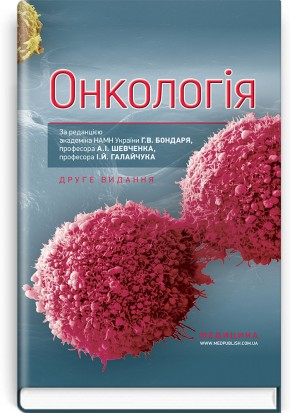 Онкологія : нац. підруч. для студ. вищ. мед.навч. закл. IV рівня акредитації / O. І. Іващук [та ін.] ; за ред.: Г. В. Бондара, A. I. Шевченка, І.Й. Галайчука ; рец.: І. Й. Галайчук, В. І. Старіков, A. I. Шевченко. - 2-е вид., переробл. та допов. - Київ : Медицина, 2019. - 520 с.
Національний підручник відповідає вимогам нової навчальної програми з онкології. У другому виданні особливу увагу приділено найважливішим та актуальним питанням вітчизняної і світової онкології, сучасним методам ранньої та доклінічної діагностики злоякісних пухлин. Розглянуто патогенез і клінічні прояви пухлин основних локалізацій, методи комбінованої терапії з урахуванням сучасних досягнень, методи реабілітації хворих онкологічного профілю і профілактики раку.
Для студентів медичних закладів вищої освіти, лікарів-інтернів, сімейних лікарів, онкологів.
Онкологія : підруч. для студентів вищ. навч. закл. / A. I. Шевченко [та ін.] ; за ред.: проф. А. І. Шевченка ; рец.: В. І. Стариков, А. Є. Крижанівська, С. А. Моргунцова. - Вінниця : Нова книга, 2020. - 488 с + Електронний додаток Режим доступу : http://nkland.org.ua.
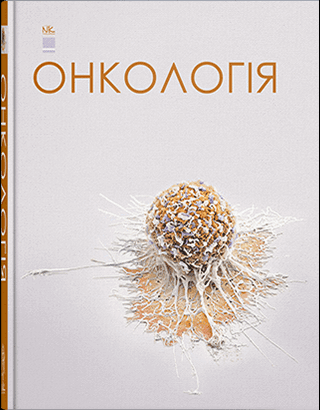 Підручник для студентів вищих медичних закладів ІІІ–ІV рівнів акредитації, інтернів, онкологів і сімейних лікарів. У підручнику висвітлено сучасні положення епідеміології, етіології, клініки, діагностики, лікування злоякісних новоутворень і реабілітації онкологічних хворих. Текст посібника написано у повній відповідності до програми викладання онкології. Суттєвою відмінністю від існуючих видань є наявність багатого ілюстративного матеріалу та посилань на відповідні сайти мережі Інтернет, що забезпечує можливість додаткового отримання інформації з онкології. Є також можливість здійснення самоконтролю і оперативного контролю викладачем засвоєння вивченого матеріалу за допомогою тестів.
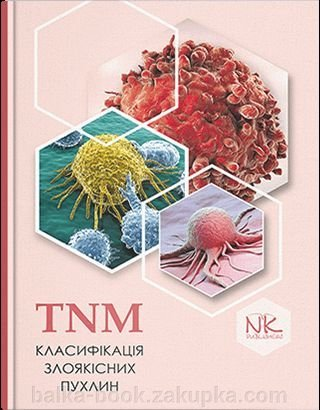 TNM класифікація злоякісних пухлин : метод. посіб. / Запоріз. держ. мед. ун-т ; за ред.: проф. A. I. Шевченка ; пер. з англ.: О. П. Колесника [та ін.]. - Вінниця : Нова книга, 2019. - 88 с.
У посібнику на основі перегляду 2018 р. Міжнародним протираковим союзом системи TNM/р TNM (8-ме видання TNM класифікації злоякісних пухлин) надана сучасна інформація про анатомічну і патогістологічну класифікацію злоякісних пухлин залежно від розповсюдженості первинної пухлини, відсутності або наявності метастазів у регіонарних лімфовузлах і ступеня їх ураження, наявності або відсутності віддалених метастазів. Посібник розрахований для студентів вищих медичних навчальних закладів III-iV рівнів акредитації, інтернів-онкологів, клінічних ординаторів, лікарів-онкологів, а також лікарів інших спеціальностей, що займаються проблемами діагностики і лікування пухлин.
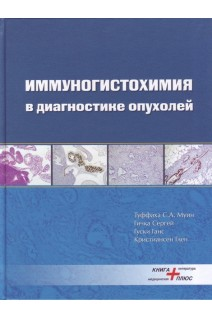 Иммуногистохимия в диагностике опухолей / Муин С. А. Туффаха [и др.] ; Нац. мед.ун-т им. А. А.Богомольца, Акад. учеб. больница Университет. мед. комплекса "Шарите" (Chafité) в Берлине), Ин-т патологии Бон. Ун-та. - Киев : Книга плюс, 2018. - 336 с.
В последние годы классическая гистопатология развивается быстрыми темпами и в практической работе наряду со светооптической и электронной микроскопией используется ряд дополнительных высокочувствительных методов, включающих иммуногистохимические и цитогенетические исследования, а также молекулярную патологию. Применение этих методов обеспечивает объективизацию и воспроизводимость критериев диагностики, способствует расрытию биологических свойств опухолей и совершенствованию их классификации, а также используется для мониторинга течения онкологических заболеваний.
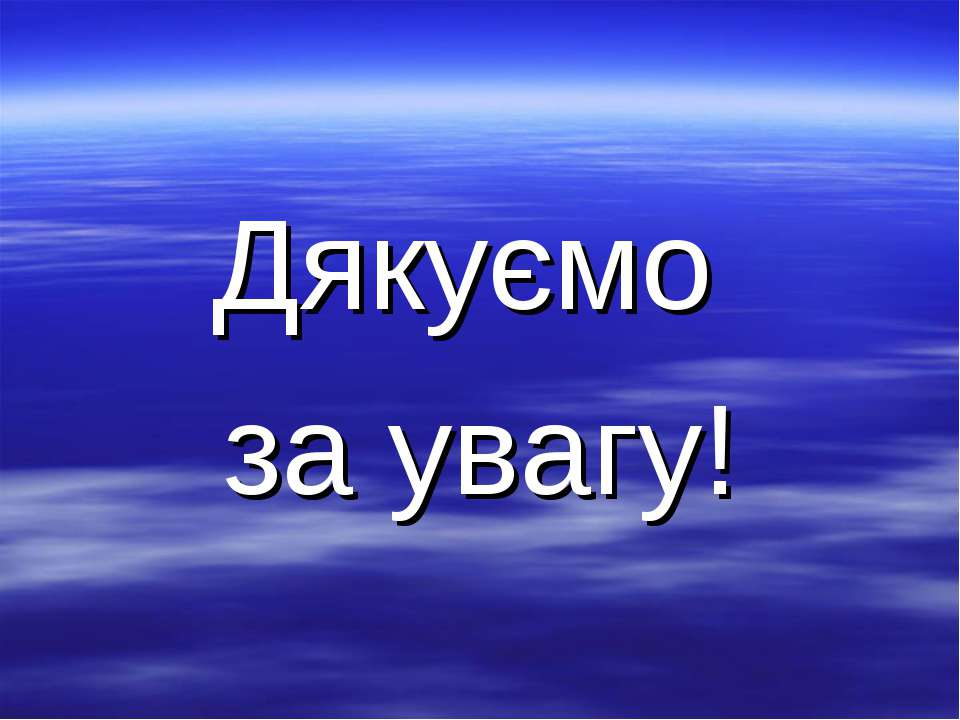